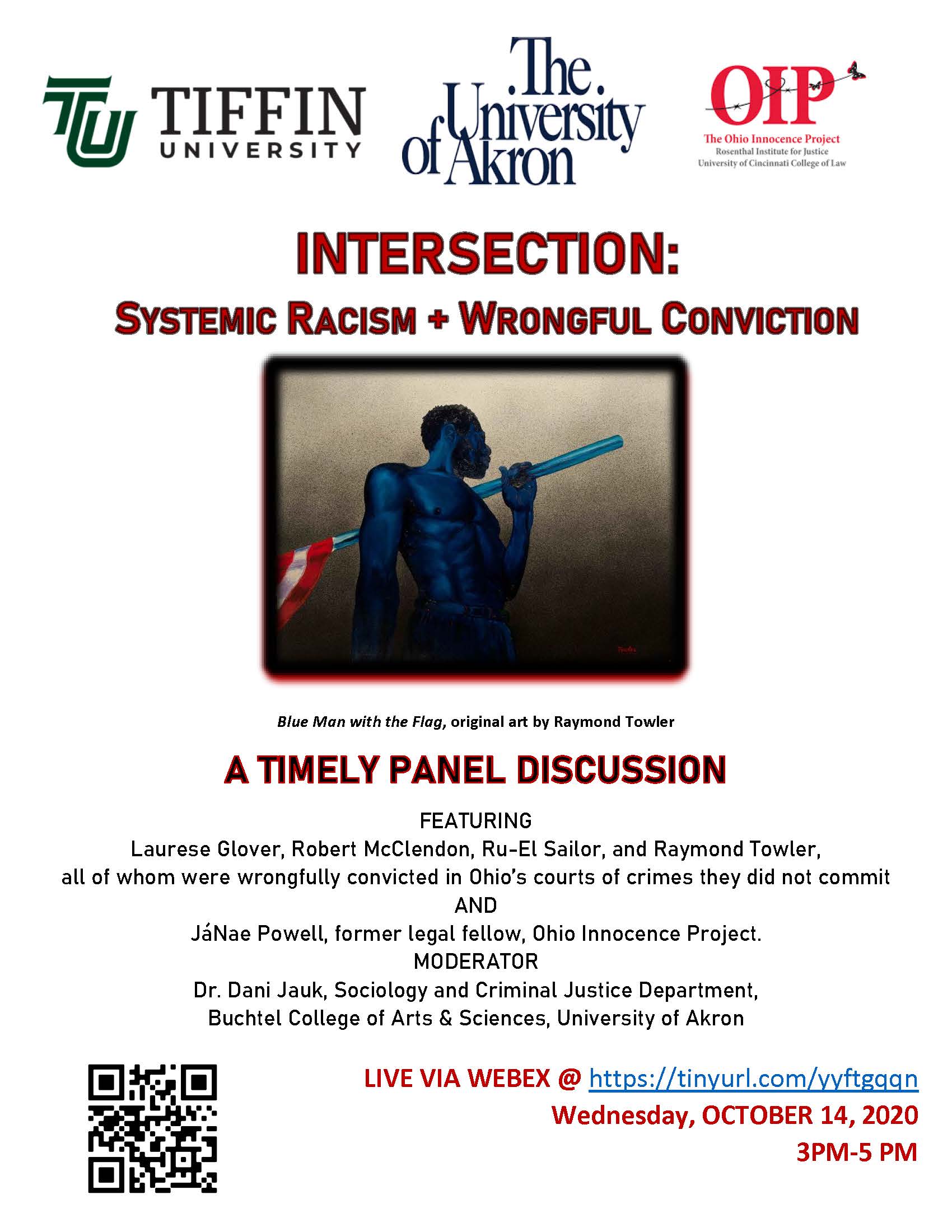 WELCOME!
THE EVENT WILL START SHORTLY 

To optimize your viewing experience:

Please submit your questions throughout the event in the chat box (on the bottom right – speech bubble symbol)
Connect with other guests using the chat function. We’d love to hear your thoughts!
We ask everyone to please stay respectful in the chat
A virtual handout with a recording of this will be available – the link will be posted in the chat.
Please mute yourself and turn off your video.
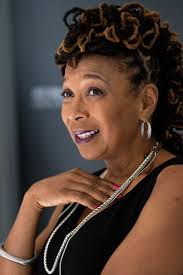 “ When feminism does not explicitly oppose racism, and when anti-racism does not incorporate opposition to patriarchy, race and gender politics often end up being antagonistic to each other, and both interests lose.”

Kimberle Williams Crenshaw
THANK YOU FOR COMING AND PARTICIPATING!
We have posted the link to a virtual handout featuring a recording of the event, further resources and links to the co-sponsoring organizations in the chat

Please help us create even more helpful events (and win OIP swag!)  by filling out our short eval survey – also posted in chat
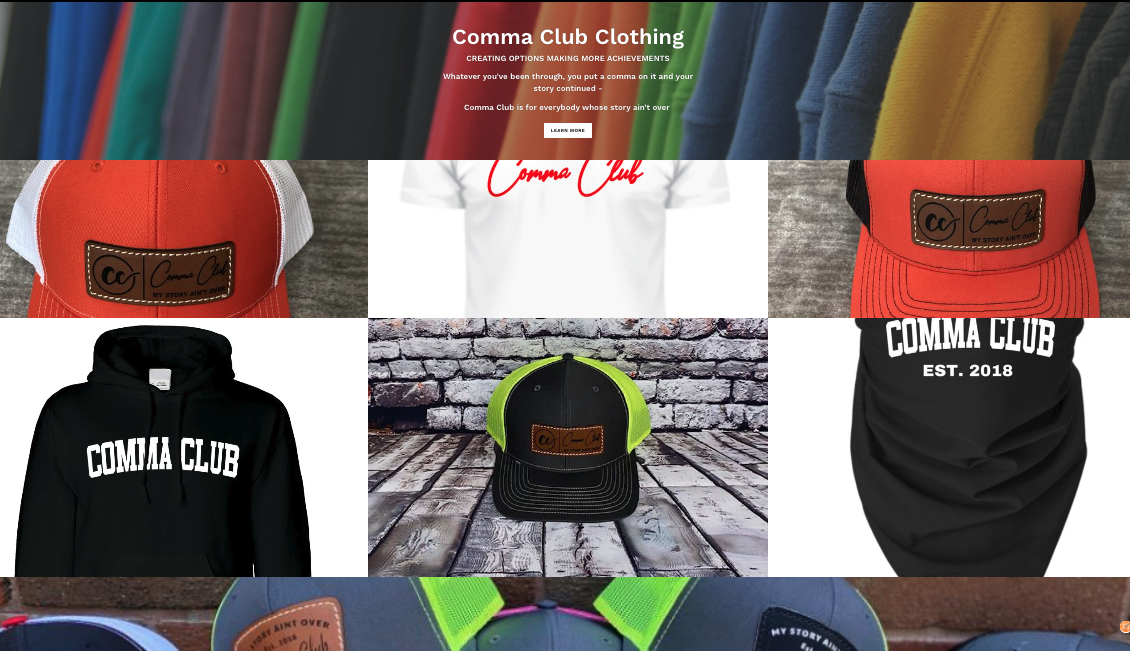 https://shopcommaclub.com/